BALANCE SEGURIDAD VIAL
2019
Datos Provisionales a 24 horas
Madrid, 2 de enero de 2020
Balance de Seguridad Vial 2019
Contexto 2019
Se han alcanzado máximos históricos en los indicadores de movilidad, vehículos y conductores.

Desplazamientos de largo recorrido:
	2,5% más que en 2018. 427 millones
Parque de vehículos:
	2,2% más que en 2018. 34,5 millones
Censo de conductores:
	1,3% más que en 2018. 27,2 millones
2
Balance de Seguridad Vial 2019
Número de fallecidos 24 horas en vías interurbanas.
2018
2019
1.098
1.188
-90 (-7,6%)
Número de heridos hospitalizados en vías interurbanas.
2018
2019
4.395
4.569
-174 (-3,8%)
3
Balance de Seguridad Vial 2019
Número de fallecidos 24 horas en vías interurbanas, en función del mes.
En 2019 ha habido 37 días con 0 fallecidos.
Abril, junio y agosto son los mínimos históricos.
4
Balance de Seguridad Vial 2019
Número de fallecidos 24 horas en vías interurbanas.
5
Balance de Seguridad Vial 2019
Movimientos de largo recorrido, parque de vehículos, censo de conductores y fallecidos en vías interurbanas. 2009 – 2019
Nota: En el gráfico, el parque se expresa en 1.000 vehículos, el censo en 1.000 conductores y los movimientos en 10.000 movimientos de largo recorrido
6
Balance de Seguridad Vial 2019
Número de fallecidos 24 horas en vías interurbanas, en función del tipo de vía.
2018
2019
DIF. 2019-2018
Autopista y autovía
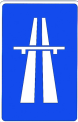 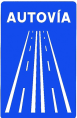 -6 (-2,0%)
298
304
2018
Carretera convencional
2019
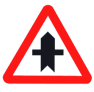 884
-84 (-9,5%)
800
7
Balance de Seguridad Vial 2019
Número de fallecidos 24 horas en vías interurbanas, en función del tipo de accidente.
La velocidad excesiva o inadecuada es el factor más común y transversal en los accidentes mortales. Mejor más despacio.
8
Balance de Seguridad Vial 2019
Número de fallecidos 24 horas en vías interurbanas, en función de la edad.
9
Balance de Seguridad Vial 2019
Número de fallecidos 24 horas en vías interurbanas, en función del medio de desplazamiento.
10
Balance de Siniestralidad Vial 2019
Usuarios vulnerables
Ciclistas
Motoristas
Peatones
115                            40                          264
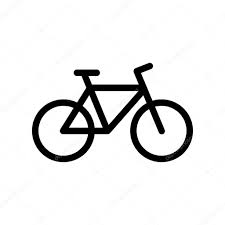 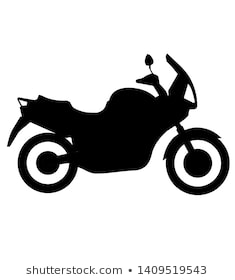 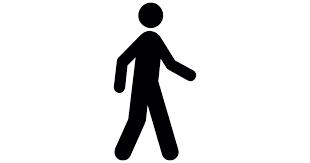 +47
-22
+4
A destacar
0 fallecidos en autocar en todo el año y en todas las carreteras.
11
Balance de Seguridad Vial 2019
Uso de accesorios de seguridad.
116 fallecidos en turismo y furgoneta NO utilizaban el cinturón de seguridad, el 20% del total. 
De los 264 fallecidos en motocicleta, 11 NO llevaban casco.
De los 40 ciclistas fallecidos, 16 NO llevaban casco.
12
Balance de Seguridad Vial 2019
Líneas de trabajo 2020
Estrategia de Seguridad Vial 2021-2030.
Plan de Medidas Especiales de Motoristas:
Airbags.
Actuación en Tramos de Alta Siniestralidad.
Regulación y promoción de Cursos de conducción segura.
De la seguridad vial a la  movilidad segura y sostenible. Encuentro de Ciudades 2020, Zaragoza.

Proyectos normativos
           	Proyecto de Ley de actualización del Permiso por Puntos
	Reforma del Reglamento de Circulación para 30 kms/hr en calles de un 	único carril de circulación.
Vigilancia de las principales conductas de riesgo.
13
Balance de Seguridad Vial 2019
Gracias por su atención
-14-